Solubility Equilibria
Solubility Product Constant
Ksp
for saturated solutions at equilibrium
1
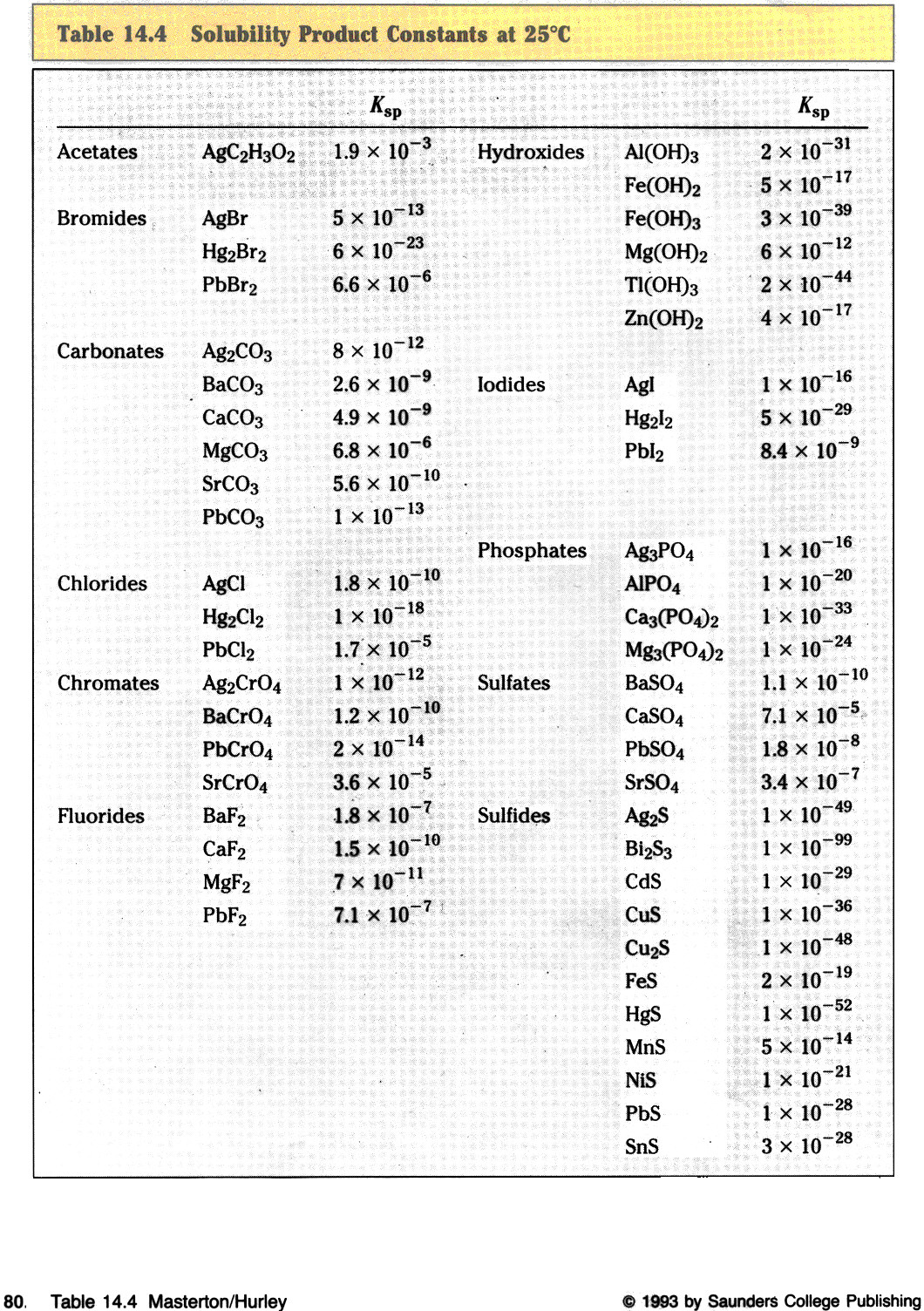 Comparing
values.
2
Solubility Product (Ksp) = [products]x/[reactants]y but.....
reactants are in solid form, so Ksp=[products]x
Ksp=[A3+]2 [B2–]3
i.e.    A2B3(s)    2A3+  +  3B2–
Given:       AgBr(s)   Ag+  +  Br–
In a saturated solution @25oC, the [Ag+] = [Br– ]= 5.7 x 10–7 M. Determine the Ksp value.
3
Problem:  A saturated solution of silver chromate was to found contain 0.022 g/L of Ag2CrO4.  Find Ksp
Eq. Expression:
Ag2CrO4 (s)   2Ag+  +  CrO42–
Ksp = [Ag+]2[CrO42–]
So we must find the
concentrations of each
ion and then solve
for Ksp.
4
Problem:  A saturated solution of silver chromate was to contain 0.022 g/L of Ag2CrO4.  Find Ksp
Eq. Expression:
Ag2CrO4 (s)   2Ag+  +  CrO42–
Ksp = [Ag+]2[CrO42–]
0.022 g Ag2CrO4
              L
Ag+:
1.33 x 10–4
0.022g Ag2CrO4
            L
CrO4–2:
6.63 x 10–5
5
Problems working from Ksp values.
Given:  Ksp for MgF2 is 6.4 x 10–9 @ 25 oC
Find:  solubility in mol/L and in g/L
Ksp = [Mg2+][F–]2
MgF2(s)    Mg2+  +  2F–
N/A                0            0
I.
C.
E.
N/A               +x         +2x
N/A              +x         +2x
Ksp= [x][2x]2 = 4x3
6.4 x 10–9 = 4x3
now for g/L:
7.3 x 10–2
6
The common ion effect “Le Chatelier”
overhead fig 17.16
What is the effect of adding NaF?
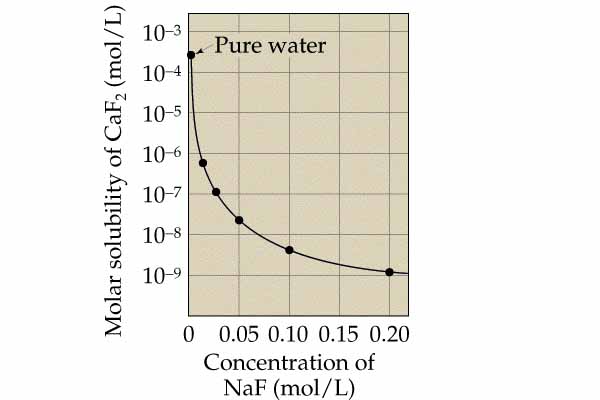 CaF2(s)  Ca2+ +  2F-
7
Solubility and pH
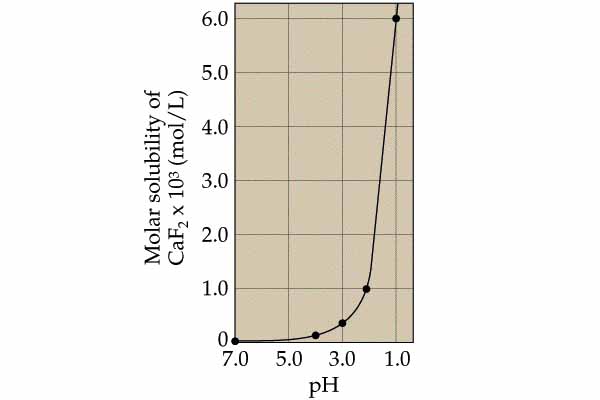 CaF2(s)    Ca2+  +  2F–
Add H+ (i.e. HCl)
2F–  +  H+     HF
8
Solubility and pH
Mg(OH)2(s)    Mg2+  +  2OH–
Adding NaOH?
Adding HCl?
9
The common ion effect “Le Chatelier”
Why is AgCl less soluble in sea water than in fresh water?
AgCl(s)     Ag+  +  Cl–
Seawater contains
NaCl
10
Problem:  The solubility of AgCl in pure water is 1.3 x 10–5 M.
What is its solubility in seawater where the [Cl–] = 0.55 M? 
(Ksp of AgCl = 1.8 x 10–10)
Ksp= [Ag+][Cl–]
AgCl(s)      Ag+   +   Cl–
I.
C.
E.
N/A                 0          0.55
N/A                +x          +x
N/A                +x      0.55 + x
Ksp= [x][0.55 + x]
try dropping this x
Ksp = 0.55x
1.8 x 10–10 = 0.55x
x = 3.3 x 10–10 = [Ag+]=[AgCl]
“AgCl is much less soluble in seawater”
11
more Common ion effect:
a.  What is the solubility of CaF2 in 0.010 M Ca(NO3)2?
Ksp(CaF2) = 3.9 x 10–11
CaF2(s)    Ca2+  +   2F–
Ksp=[Ca2+][F-]2
[Ca2+]      [F–]
I.
C.
E.
0.010          0
+x           +2x
0.010 + x      2x
 [0.010][2x]2  = 0.010(4x2)
Ksp= [0.010 + x][2x]2
3.9 x 10–11 = 0.010(4x2)
x = 3.1 x 10–5 M Ca2+ from CaF2 so = M of CaF2
12
Answer:
3.9 x 10–7 M Ca2+
CaF2(s)    Ca2+  +   2F–
0           0.010
 +x            2x
  x           0.010 + 2x
 x(0.010)2
Ksp = [x][0.010 + 2x]2
3.9 x 10-11 =x(0.010)2
x = 3.9 x 10-7
13
Reaction Quotient (Q): will a ppt. occur?
Use Q (also called ion product) and compare to Ksp
Q < Ksp
reaction goes
Equilibrium
Q = Ksp
reaction goes
Q > Ksp
14
Problem:  A solution is 1.5 x 10–6  M in Ni2+.  Na2CO3 is added to make the solution 6.0 x 10–4  M in CO32–. 
 Ksp(NiCO3) = 6.6 x 10–9.
Will NiCO3 ppt?
We must compare Q to Ksp.
NiCO3     Ni2+  +  CO32–
Ksp = [Ni2+][CO32–]
Q = [Ni2+][CO32–]
Q = [1.5 x 10–6][6.0 x 10–4] = 9.0 x 10–10
Q < Ksp
no ppt.
15
Problem:   0.50 L of 1.0 x 10–5 M Pb(OAc)2 is combined with 0.50 L of 1.0 x 10–3 M K2CrO4.
a.  Will a ppt occur?   Ksp(PbCrO4) = 1.8 x 10–14
Pb(OAc)2(aq)  +  K2CrO4(aq)     PbCrO4(s)  +  2KOAc(aq)
then:
PbCrO4(s)    Pb2+   +   CrO42–
Ksp= [Pb2+][CrO42–]
[Pb2+]:
0.50 L
5.0 x 10–6
1 L
[CrO42-]:
0.50 L
5.0 x 10-4
1 L
Q = [5.0 x 10-6][5.0 x 10-4] = 2.5 x 10-9
compare to Ksp:
Q > Ksp
so a ppt. will occur
16
b.  find the Eq. conc. of Pb2+ remaining in solution after the PbCrO4  precipitates.
Ksp(PbCrO4) = 1.8 x 10–14
Since [Pb2+] = 5.0 x 10-6 and [CrO42-] = 5.0 x 10-4 and there is a 1:1 stoichiometry, Pb2+  is the limiting reactant.
PbCrO4(s)      Pb2+   +    CrO42–
I. (after ppt.)
C.
E.
0            5.0 x 10-4  -  5.0 x 10-6 = 5.0 x 10-4
+x              +x
x             5.0 x 10–4 + x
Ksp = [x][5.0 x 10–4 + x]
Try dropping  the “+ x” term.
1.8 x 10–14 = x(5.0 x 10-4)
x = [Pb2+] = 3.6 x 10–11
This is the concentration of Pb2+ remaining in solution.
17